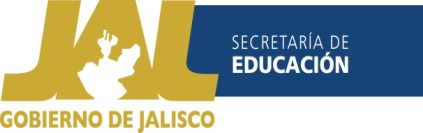 TEMA 2
LA REFORMA INTEGRAL DE LA EDUCACIÓN BÁSICA.
LA MEJORA CONTINUA
ESTRUCTURA DEL TEMA
DURACIÓN: 8 HORAS
I.- LA EDUCACIÓN HUMANISTA PRESENTE EN LA RIEB
II.- LA IMPORTANCIA DEL APRENDIZAJE EN LA EDUCACIÓN BÁSICA
CONTENIDO:
II.-LA EXPERIENCIA Y PUESTA EN PRÁCTICA DE NUEVAS ESTRATEGIAS COMO MEDIOS PARA VALORAR Y FORTALECER LA PROFESIONALIZACIÓN DOCENTE
INTRODUCCIÓN
PRODUCTOS
I.-Texto escrito que responde a la pregunta: ¿Cuáles son los propósitos de la educación básica expresados en el Plan de Estudios 2011?. Pág. 37
2.- Cuadro con características del Plan de Estudios 2011 y las relaciones identificadas entre ellas. Pág. 46
3.- Tarjetas de trabajo con los aspectos fundamentales de cada principio pedagógico. Pág. 49
4.- Folleto: implicaciones de los principios pedagógicos que sustentan el Plan de Estudios 2011.
MATERIALES NECESARIOS
PLAN DE ESTUDIOS  Y PROGRAMAS (1972)
RESOLUTIVOS DE CHETUMAL, PLAN DE ESTUDIOS Y PROGRAMAS GRALES. DE ESTUDIO. (1974)
PLAN DE ESTUDIOS 2011. (2011)
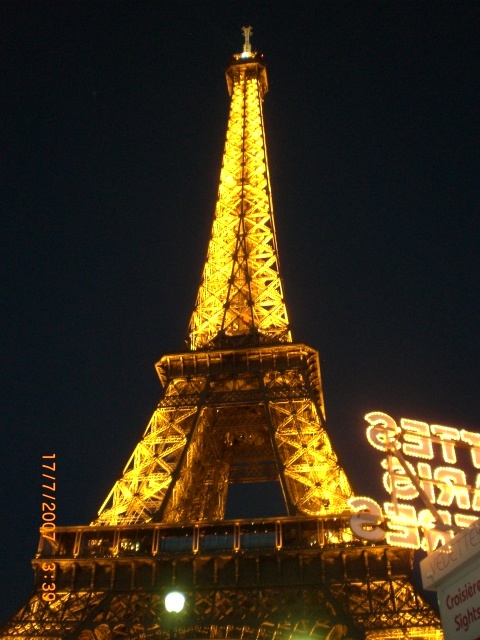 CONTINUAMOS CON EL DESARROLLO DEL
CONTENIDO GENERAL DEL TEMA 2…
 GRACIAS.
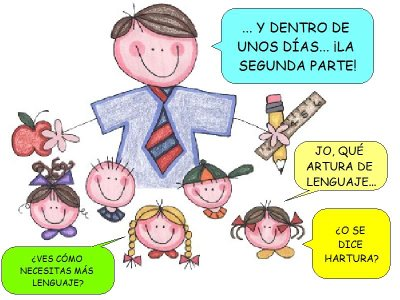 MUCHAS GRACIAS
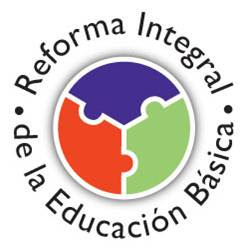